Chapitre 3 : Les fonctions (1)
Seconde 11
Mme FELT
1
I – Intervalles
1. Définition
On appelle intervalle l’ensemble des nombres déterminés par une inégalité ou un encadrement.
2
I – Intervalles
2. Intervalles bornés
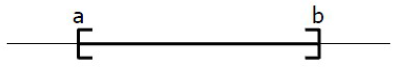 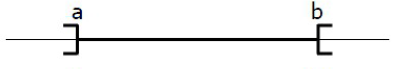 3
I – Intervalles
2. Intervalles bornés
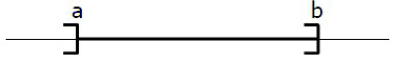 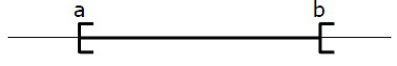 4
I – Intervalles
2. Intervalles bornés
a et b sont appelées les bornes de l’intervalle.
[a;b] est un intervalle fermé.
]a;b[ est un intervalle ouvert.
5
I – Intervalles
3. Intervalles non bornés
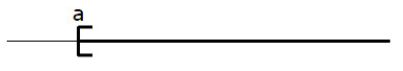 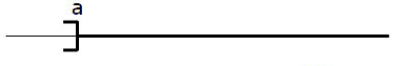 6
I – Intervalles
3. Intervalles non bornés
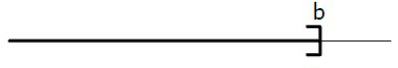 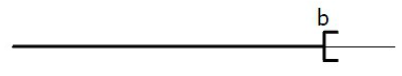 7
I – Intervalles
3. Intervalles non bornés
Remarque :

L’ensemble des réels est noté ℝ.
Il peut aussi être noté ]-∞ ; +∞[
8
Exercices
Activité « Intervalles »
9
II – Généralités sur les fonctions numériques
1. Définitions
10
II – Généralités sur les fonctions numériques
2. Calcul d’image par une fonction
11
II – Généralités sur les fonctions numériques
3. Tableau de valeurs
Un tableau de valeurs comporte deux lignes.
Il associe à chaque nombre de la première ligne, son image sur la seconde ligne.



Compléter ce tableau de valeurs avec l’exemple précédent.
antécédent
image
12
II – Généralités sur les fonctions numériques
4. Calcul d’antécédents par une fonction
13
Exercices
7, 8, 10, 11, 12 p 26
14
II – Généralités sur les fonctions numériques
5. Courbe représentative
a) Définition
15
II – Généralités sur les fonctions numériques
5. Courbe représentative
	a) Définition
16
II – Généralités sur les fonctions numériques
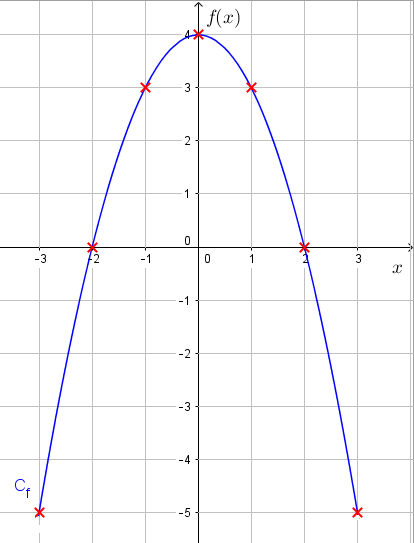 17
II – Généralités sur les fonctions numériques
5. Courbe représentative
	b) Lire l’image d’un nombre par une fonction
Les images se lisent sur l'axe des ordonnées.
Méthode :
Pour lire l'image d'un nombre x donné :
On place ce nombre sur l'axe des abscisses.
On lit l'ordonnée du point de la courbe correspondant à ce nombre.
18
II – Généralités sur les fonctions numériques
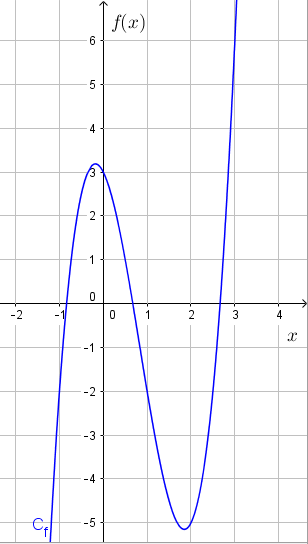 Exemple :
Déterminer sur la courbe ci-contre :
L’image de 3 par f. f(3) = ……
6
L’image de 2 par f. f(…) = ……
L’image de 0 par f. …………………
f(-1) ………………
f(1) ………………
19
II – Généralités sur les fonctions numériques
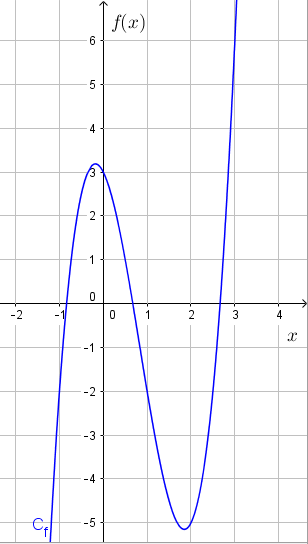 Exemple :
Déterminer sur la courbe ci-contre :
L’image de 3 par f. f(3) = 6
L’image de 2 par f. f(2) = -5
L’image de 0 par f. f(0) = 3
f(-1) = -2
f(1) = -2
20
II – Généralités sur les fonctions numériques
5. Courbe représentative
	c) Lire les antécédents d’un nombre par une fonction
Les antécédents se lisent sur l'axe des abscisses.
Méthode :
Pour lire les antécédents d'un nombre a donné :
On place ce nombre sur l'axe des ordonnées.
On trace la droite horizontale passant par a.
On lit les abscisses des points d’intersection de la courbe et de cette droite.
21
II – Généralités sur les fonctions numériques
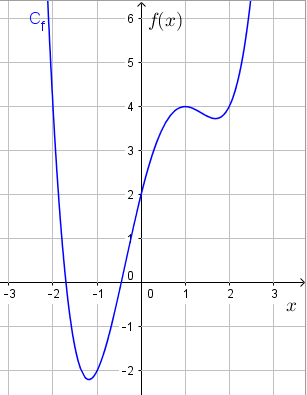 Exemple 1 :
Déterminer sur la courbe ci-contre :
Les antécédents de 4 par f.
Les antécédents de 4 par f sont -2, 1 et 2.
y = 4
22
II – Généralités sur les fonctions numériques
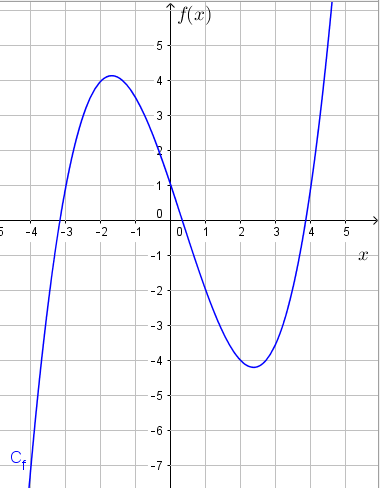 Exemple 2 :
Déterminer sur la courbe ci-contre :
Les antécédents de -7 par f.
Les antécédents de 1 par f.
23
Exercices
1, 2, 3, 4, 5, 6 p 26
21, 22, 23, 24 p 27
25 p 28
24
III – Variations d’une fonction
1. Notion d’extremum
Définition :
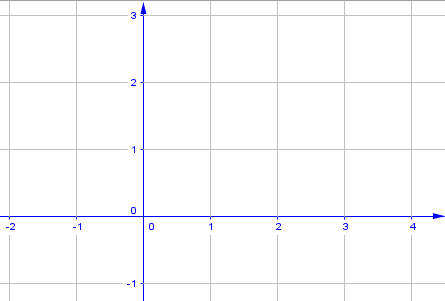 Soit f une fonction définie sur un intervalle D.
Dire que f atteint son maximum en a sur D signifie que
25
III – Variations d’une fonction
1. Notion d’extremum
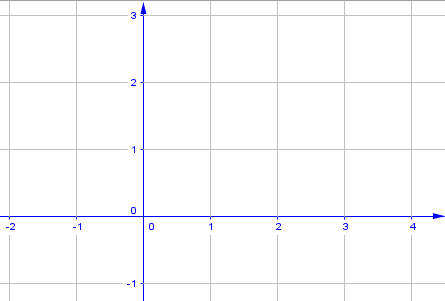 Dire que f atteint son minimum en b sur D signifie que
Un extremum est un maximum ou un minimum.
26
III – Variations d’une fonction
1. Notion d’extremum
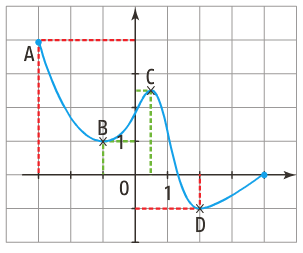 Exemple :
Soit une fonction f représentée par la courbe ci-contre.
Préciser l’ensemble de définition D de f.
Que vaut le maximum sur D ? En quelle valeur est-il atteint ?
Que vaut le minimum sur D ? En quelle valeur est-il atteint ?
Quels sont les extrema de la fonction sur D ?
27
III – Variations d’une fonction
2. Sens de variation
a) Fonction croissante
Définition :
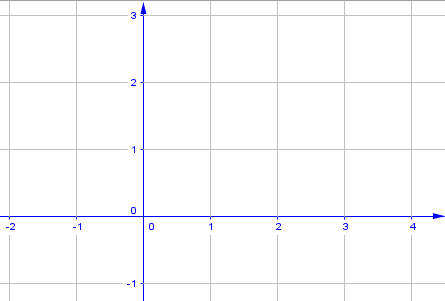 Soit f une fonction définie sur un intervalle D.
Une fonction croissante conservel’ordre.
28
III – Variations d’une fonction
2. Sens de variation
	b) Fonction décroissante
Définition :
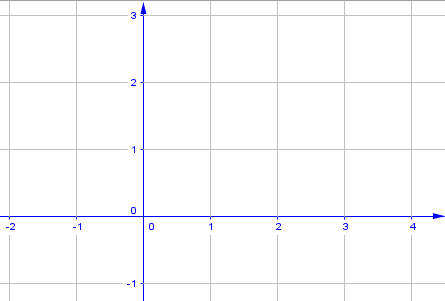 Soit f une fonction définie sur un intervalle D.
Une fonction décroissante changel’ordre.
29
III – Variations d’une fonction
2. Sens de variation
	c) Fonction constante
Définition :
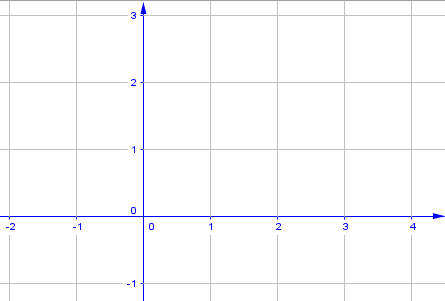 Soit f une fonction définie sur un intervalle D.
30
III – Variations d’une fonction
2. Sens de variation
	d) Exemple
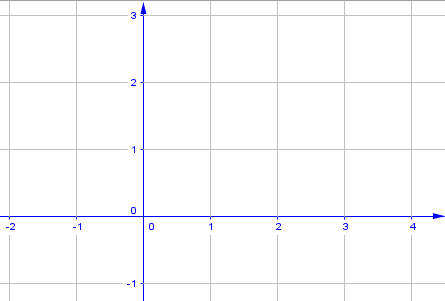 Soit f la fonction définie sur [-2;4] représentée par la courbe ci-contre.
Décrire les variations de f sur [-2;4].
Sur [-2;-1] f est décroissante.
Sur [-1;1] f est croissante.
Sur [1;4] f est décroissante.
31
Tableau de variations
III – Variations d’une fonction
Remarque :
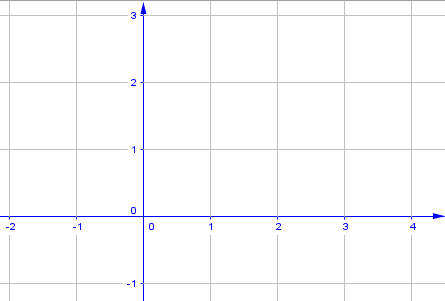 Mais la fonction n’est pas décroissante sur [-2;4] !
Il faut donc travailler morceau par morceau.
32
III – Variations d’une fonction
3. Tableau de variations
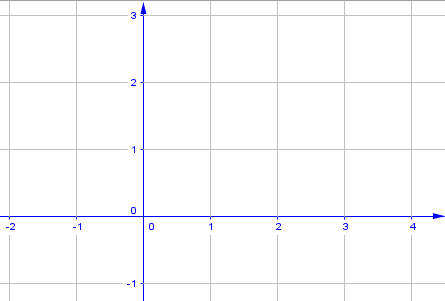 a) Définition
Un tableau de variations résume les variations d’une fonction en faisant apparaître les intervalles où elle est monotone.
33
Exercices
4, 5 p 46
34
III – Variations d’une fonction
3. Tableau de variations
	b) Construire une courbe à partir d’un tableau de variations
Méthode :
Placer les points donnés par le tableau.
35
Les relier en respectant les variations de f sur chaque intervalle.
Exercices
6, 7, 9 p 46
36
III – Variations d’une fonction
3. Tableau de variations
	c) Comparer les images de deux nombres
Méthode :
Vérifier que les nombres appartiennent à un intervalle sur lequel la fonction est monotone.
Placer les valeurs de x sur la première ligne du tableau.
Placer les images correspondantes sur les flèches de la deuxième ligne.
Lire alors le résultat.
37
Exercices
Énoncé 1 p 42
27, 28 p 48
38
IV – Résolution graphique
Méthode :
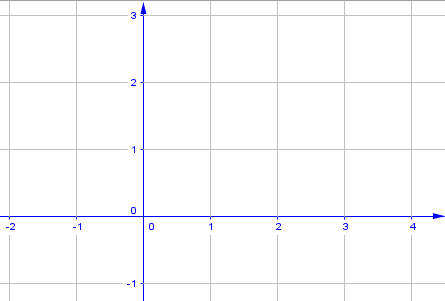 Tracer la droite horizontale passant par k.
L’ensemble des solutions se note :         						S = {a ; b}
39
IV – Résolution graphique
Méthode :
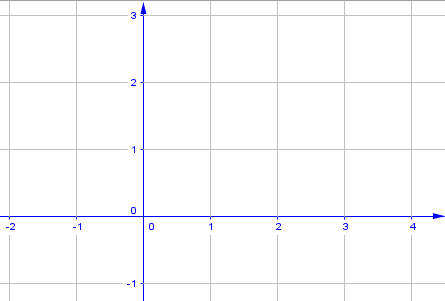 Tracer la droite horizontale passant par k.
]
[
40
Exercices
24, 25, 26 p 48
41
IV – Résolution graphique
3. Tableau de signes d’une fonction
Soit f une fonction dont on connait le tableau de variations.
x2
x1
Méthode :
Placer les « zéros » sur les flèches du tableau de variations
O
O
x2
x1
Dans le tableau de signes, placer ces solutions dans la première ligne.
O
O
Compléter le signe de f(x).
42
Exercices
Énoncé 2 p 43
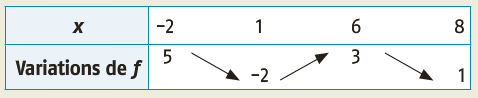 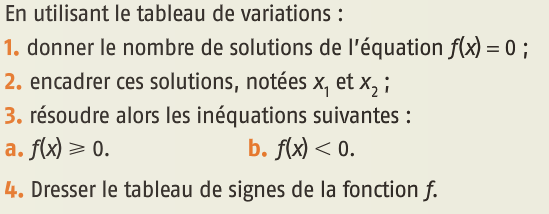 43
Exercices
13 p 47
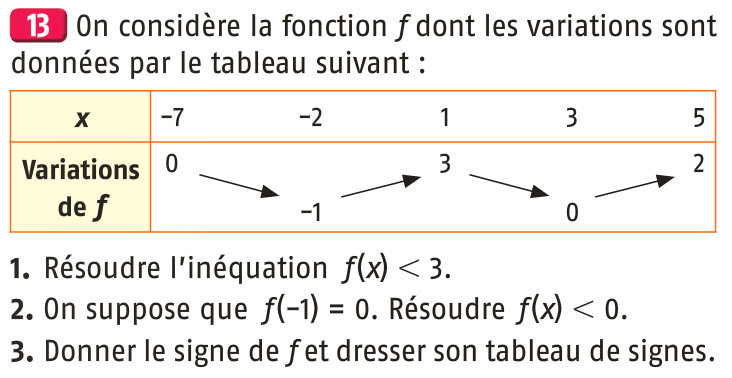 44
Exercices
31 p 70
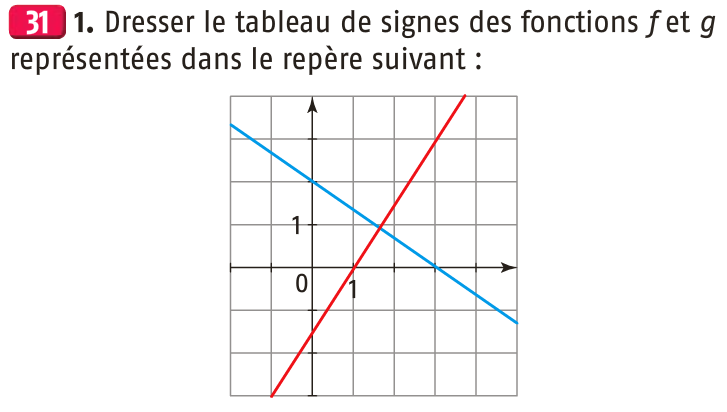 45
IV – Résolution graphique
Méthode :
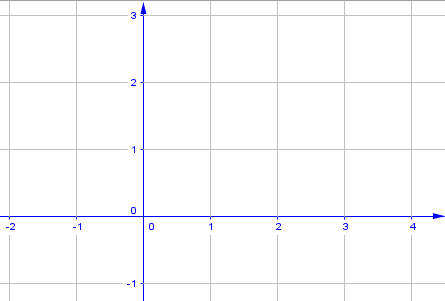 L’ensemble des solutions se note :
]
[
46
Exercice 1
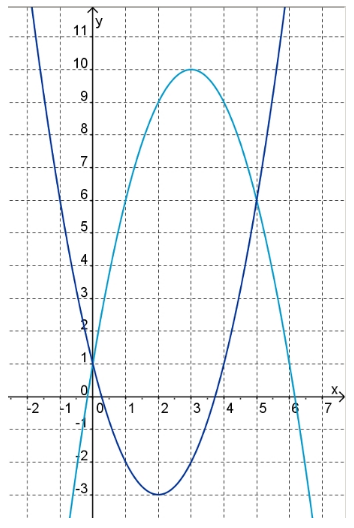 47
Exercice 2
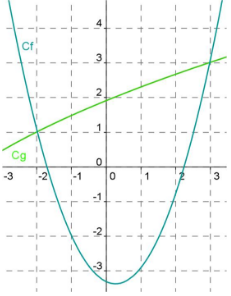 48